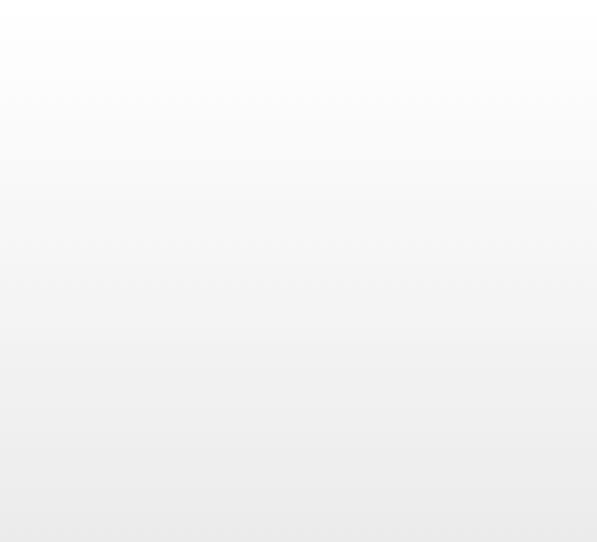 Sight	Words
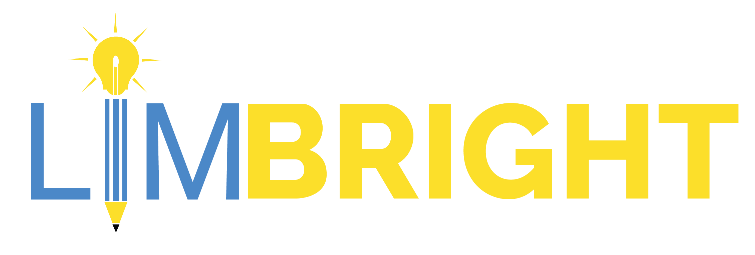 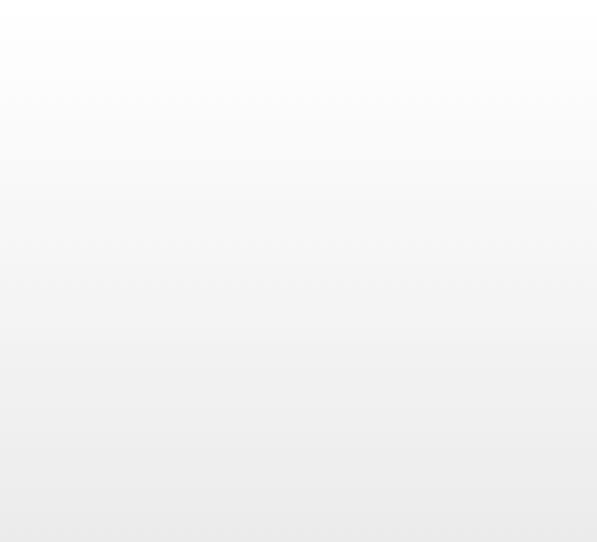 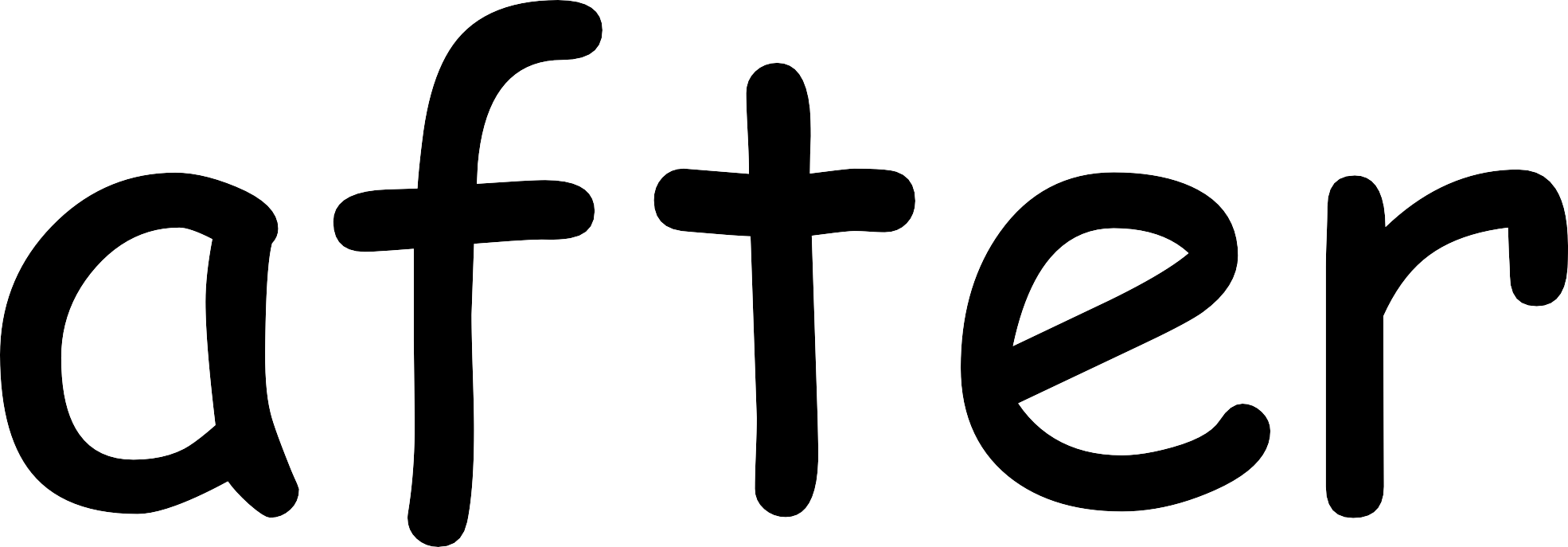 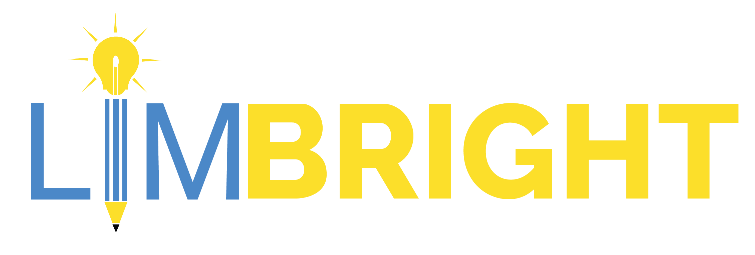 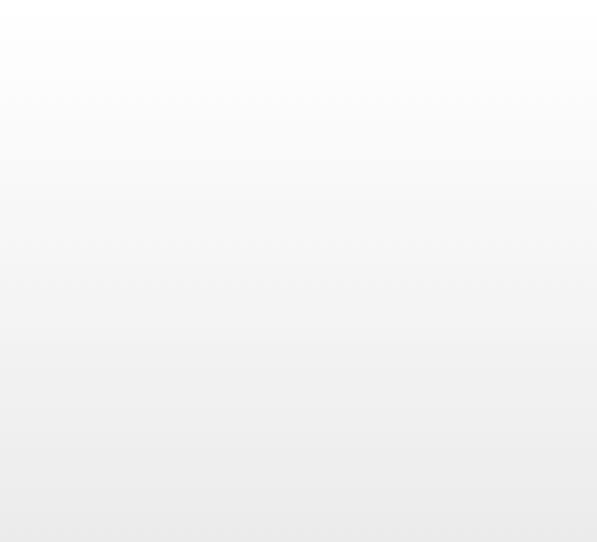 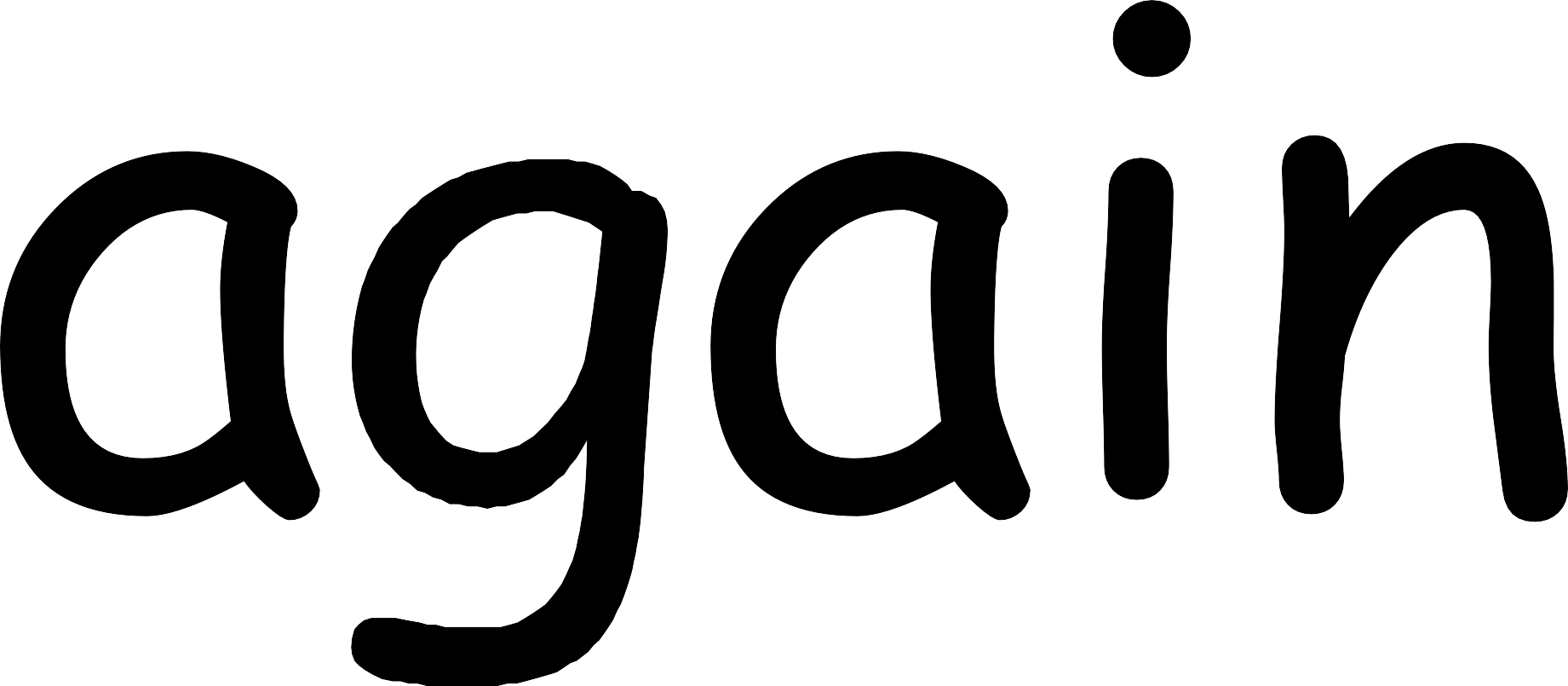 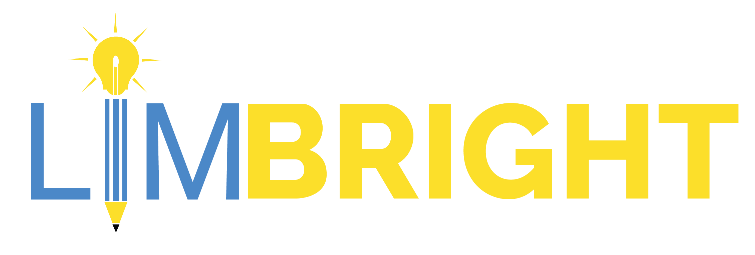 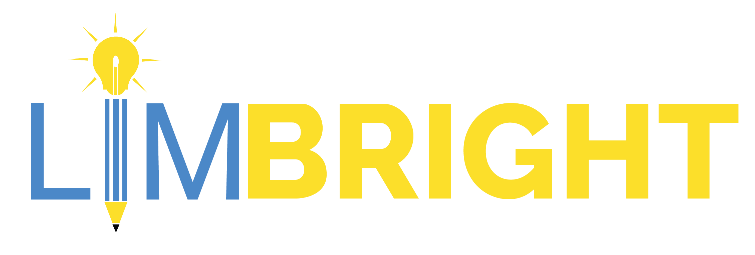 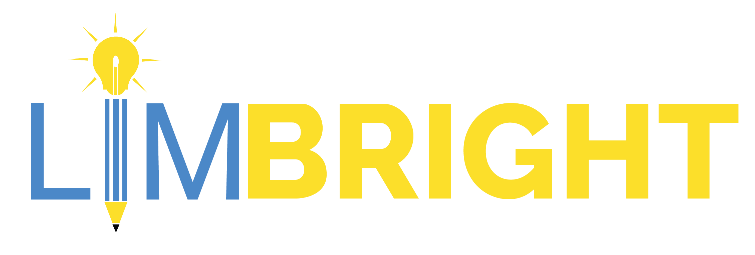 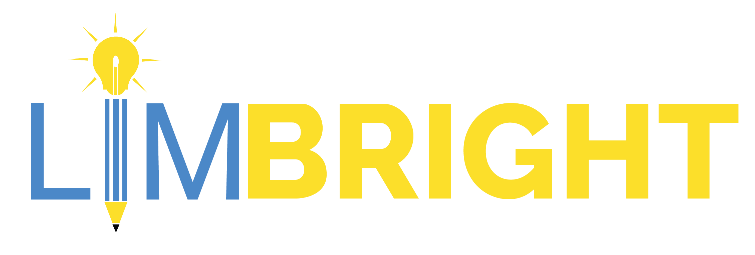 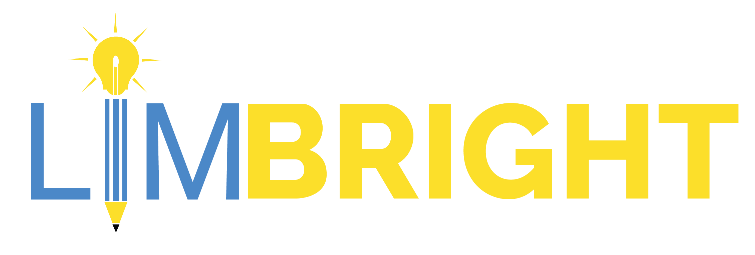 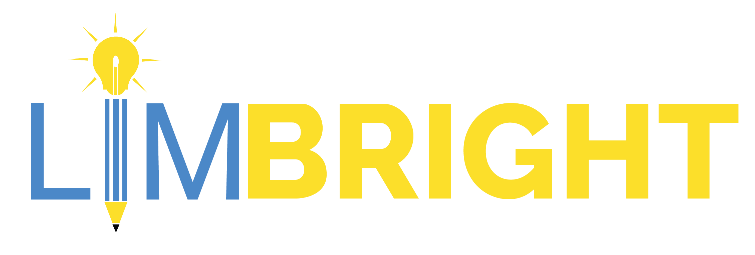 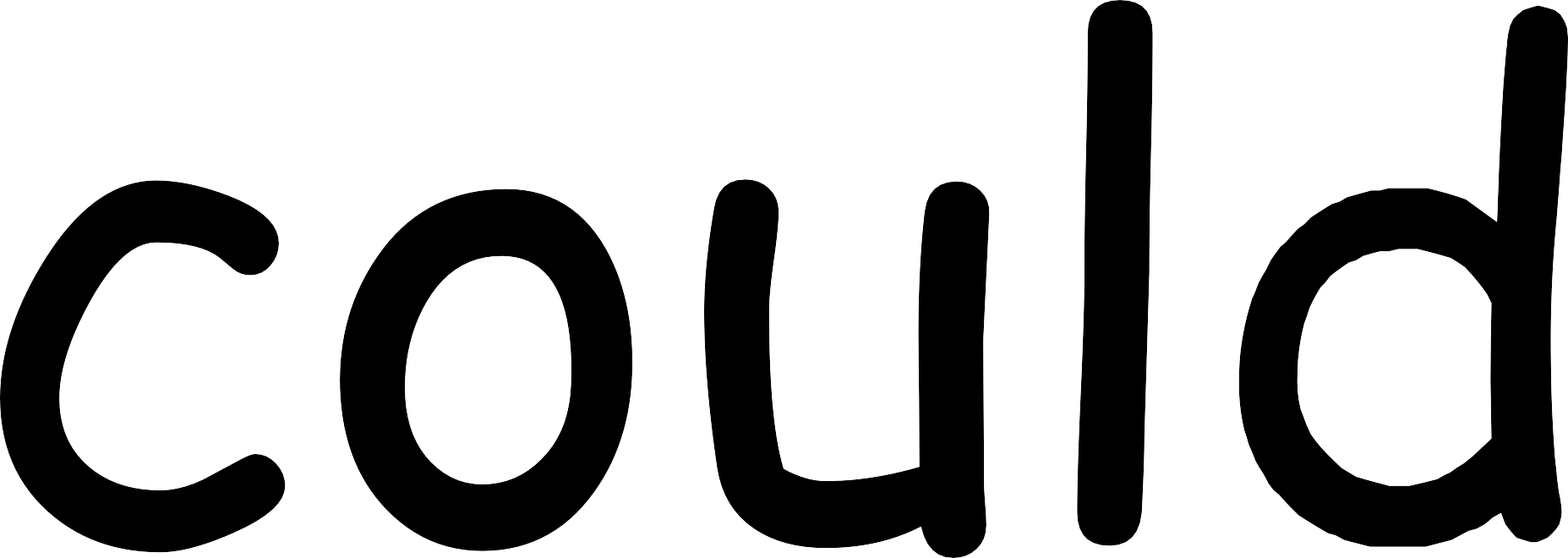 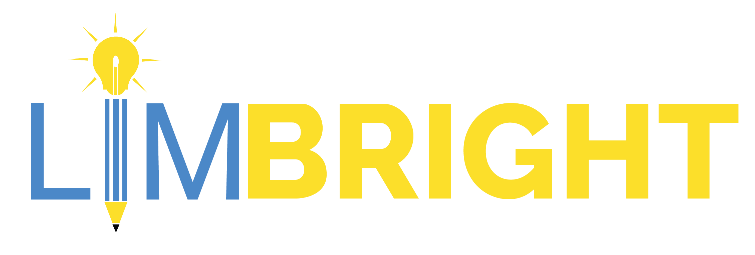 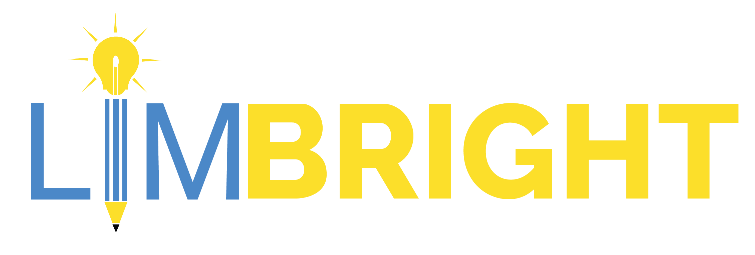 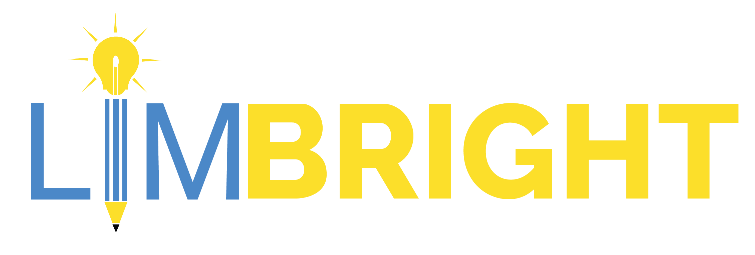 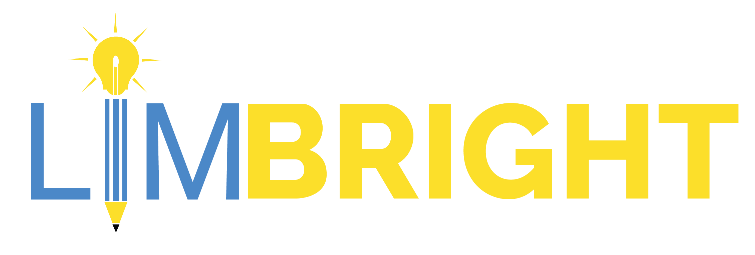 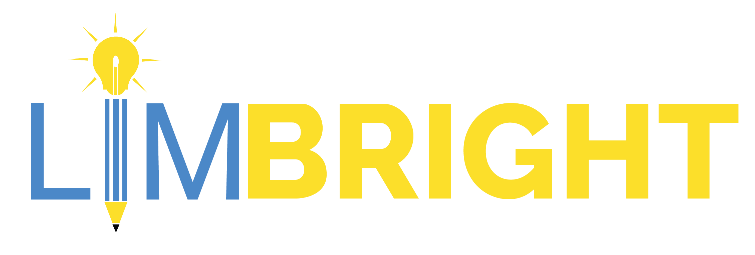 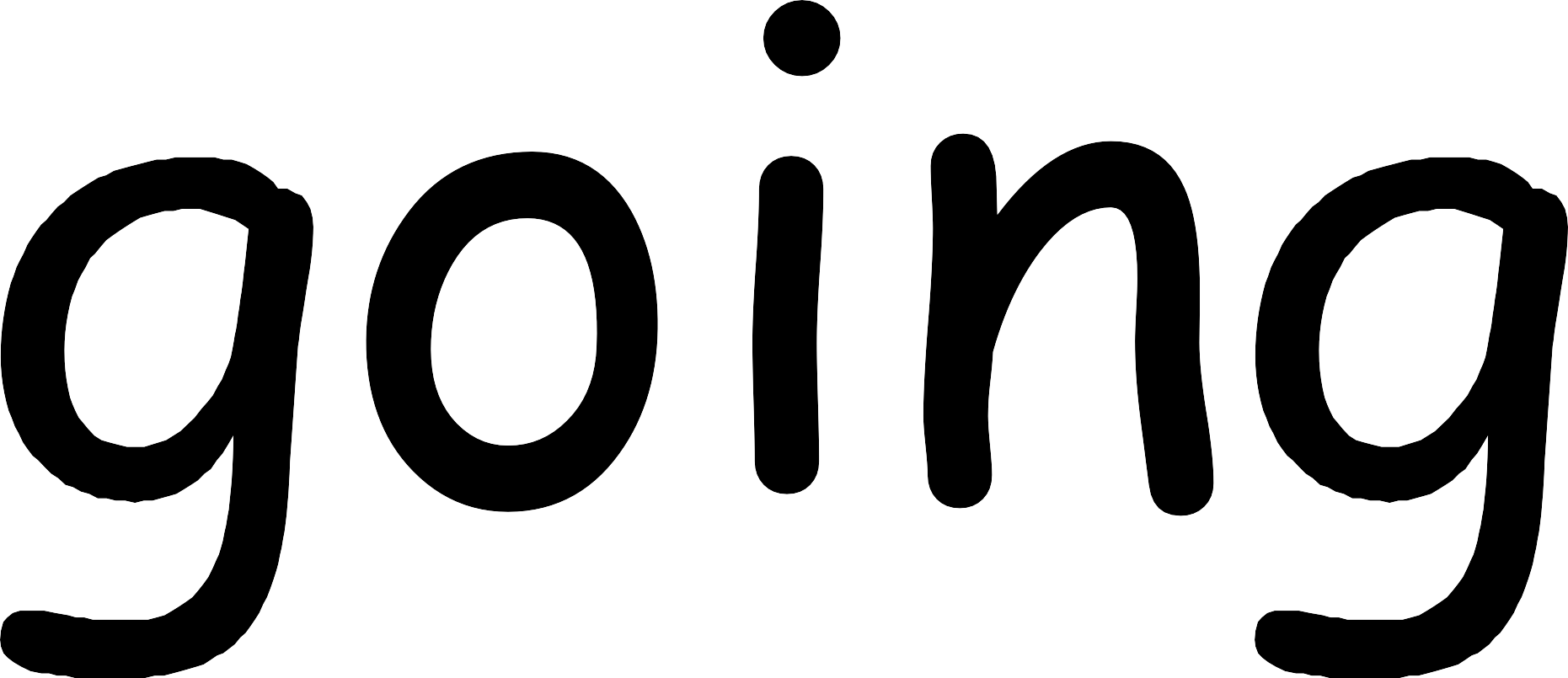 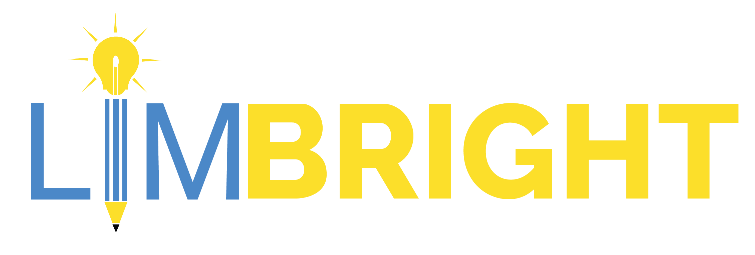 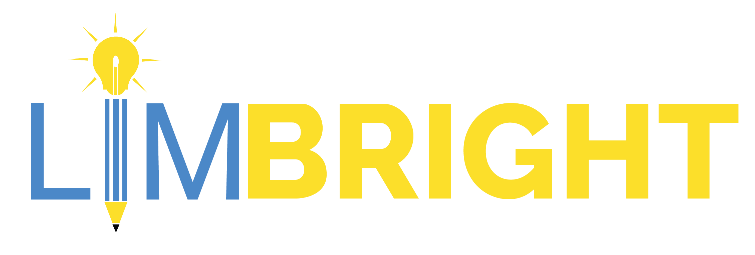 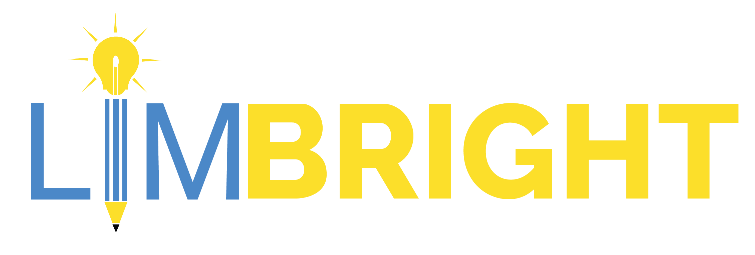 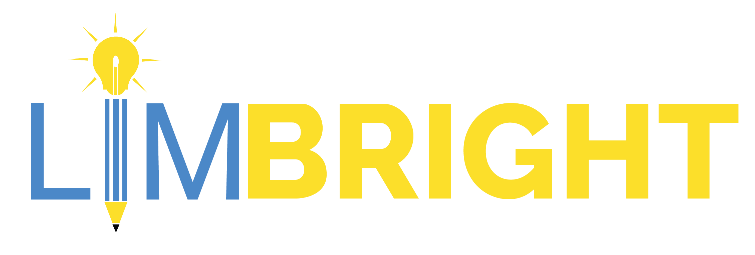 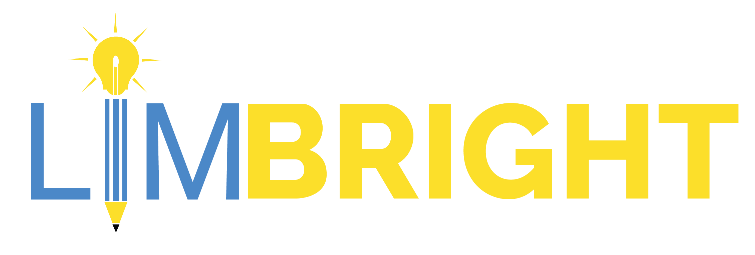 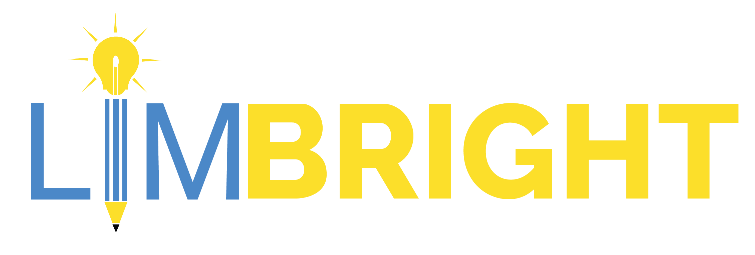 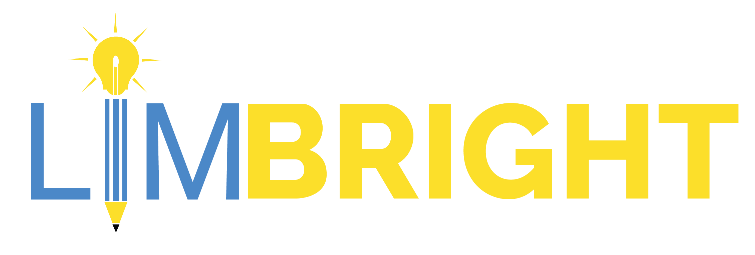 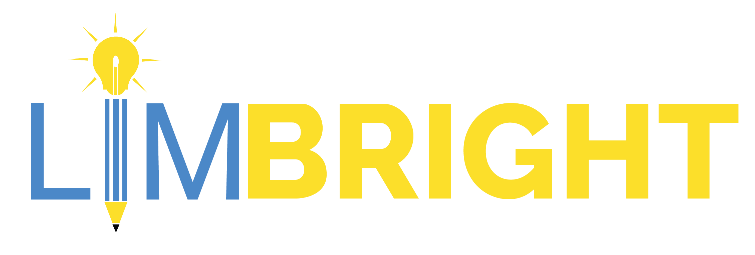 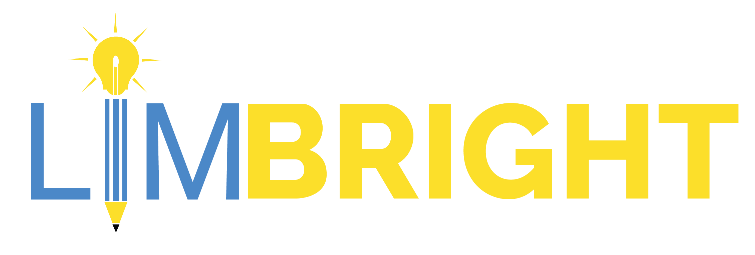 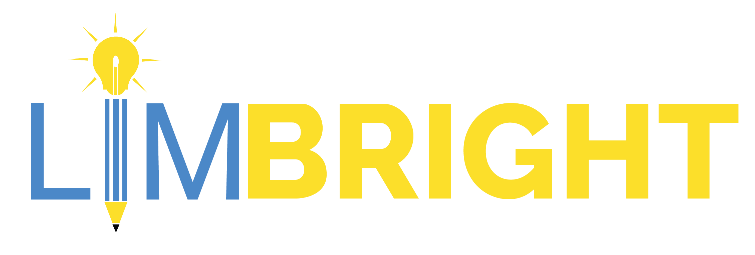 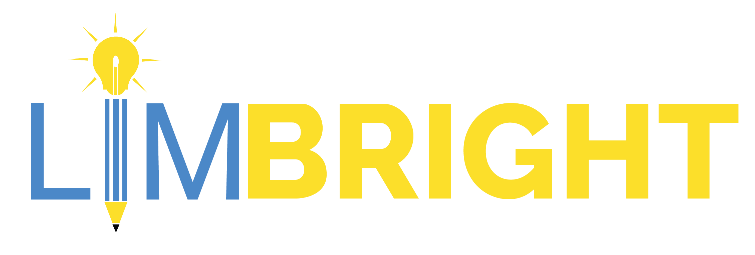 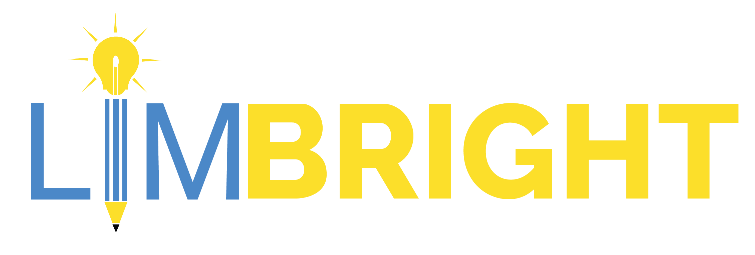 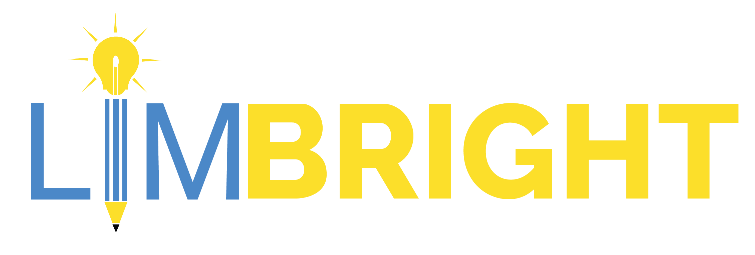 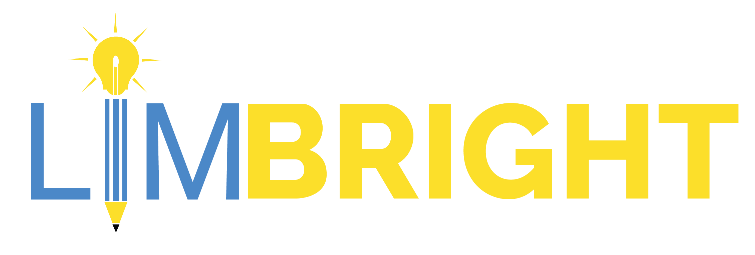 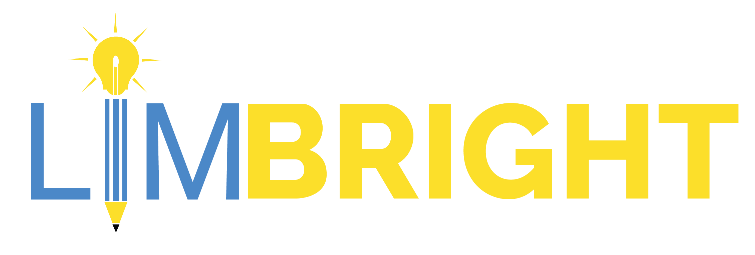 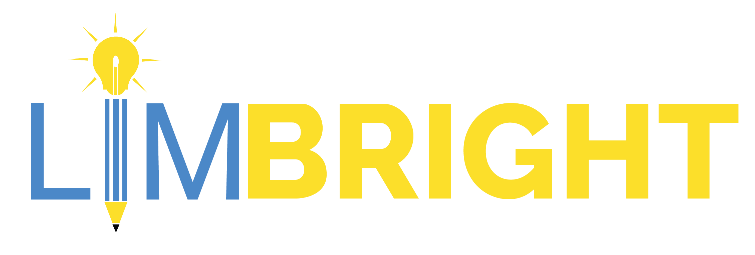 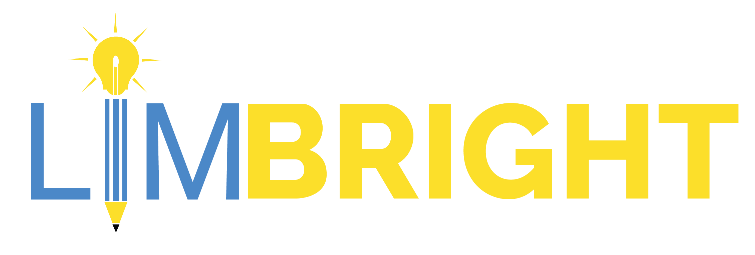 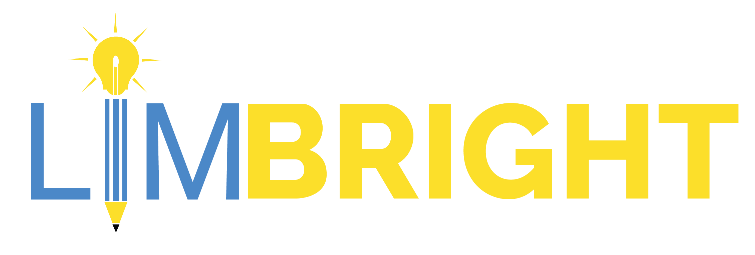 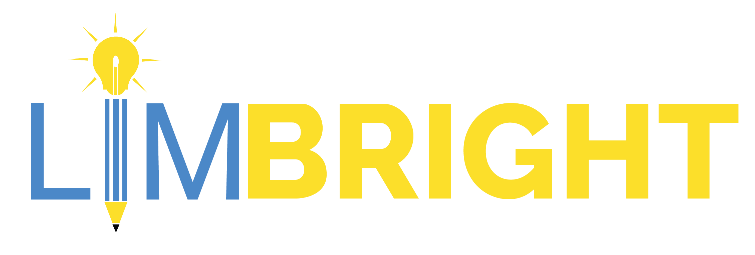 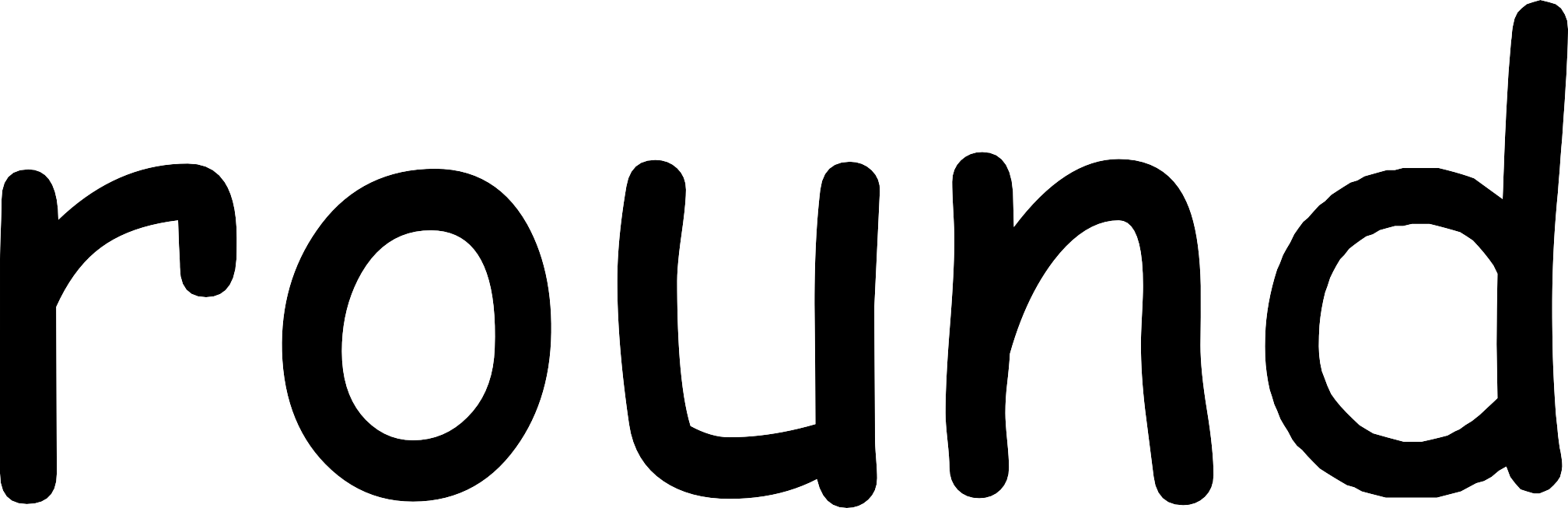 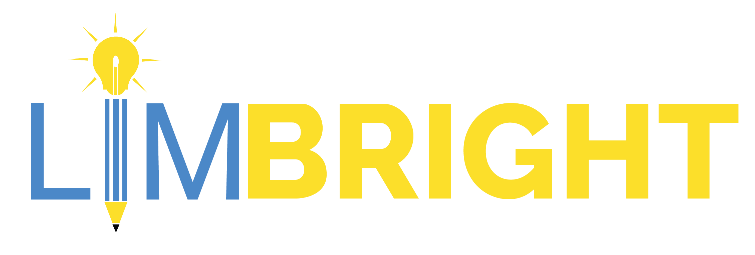 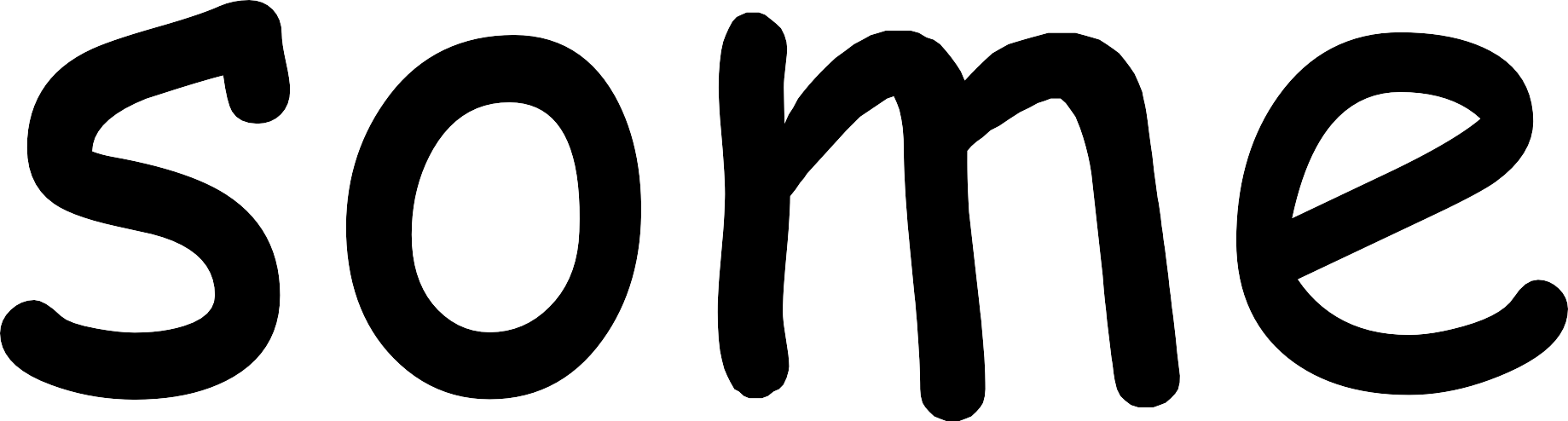 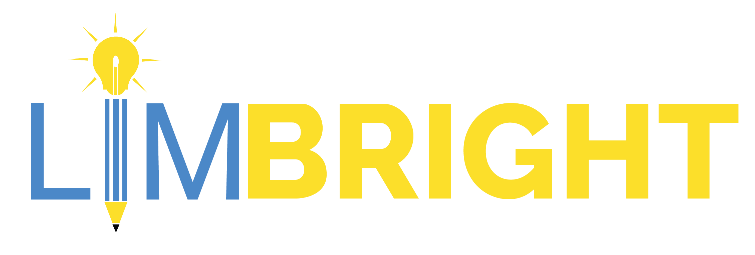 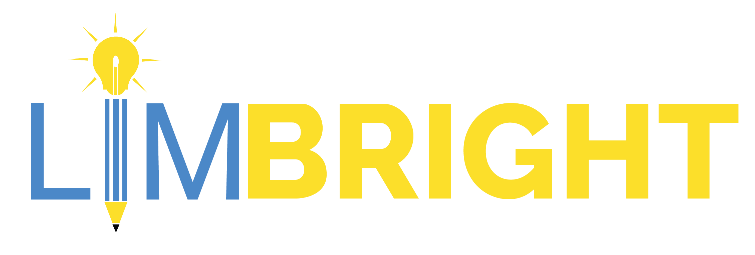 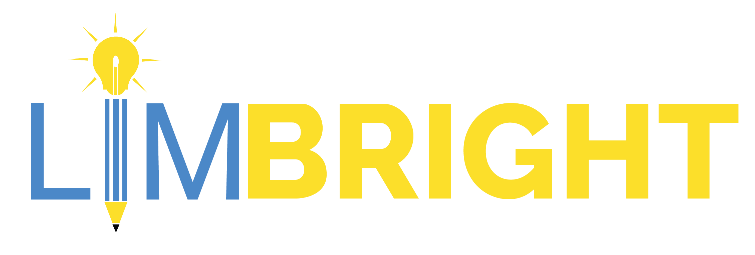 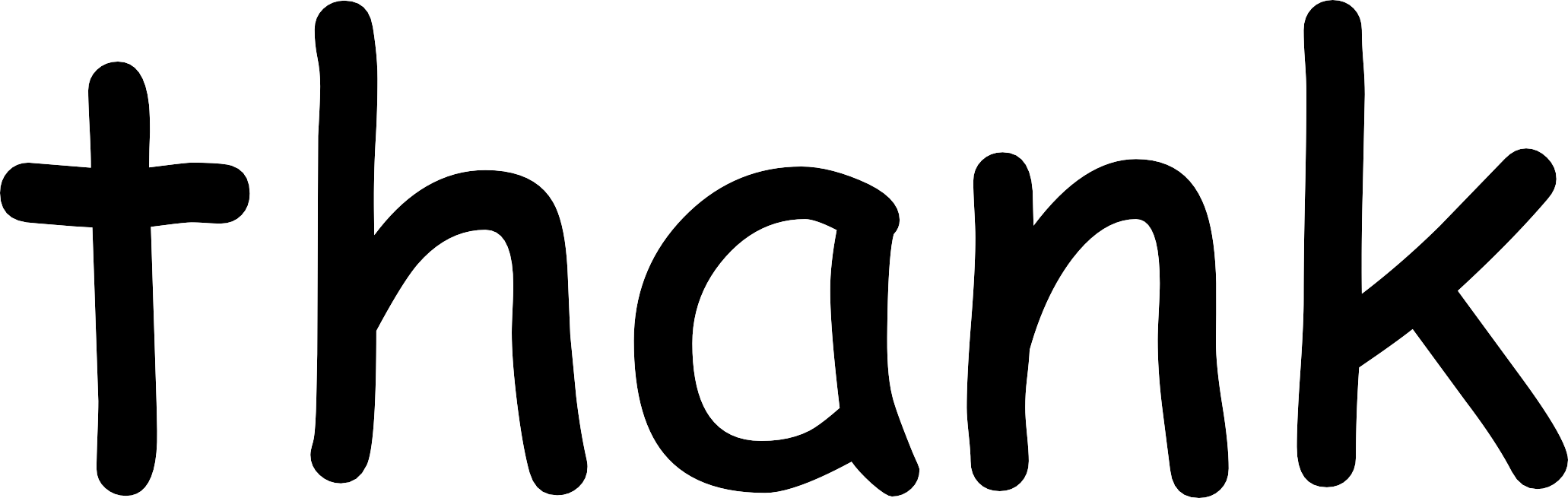 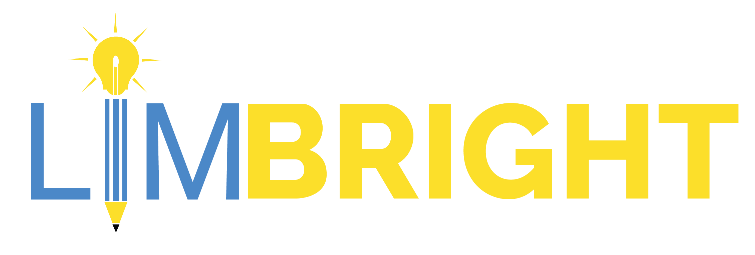 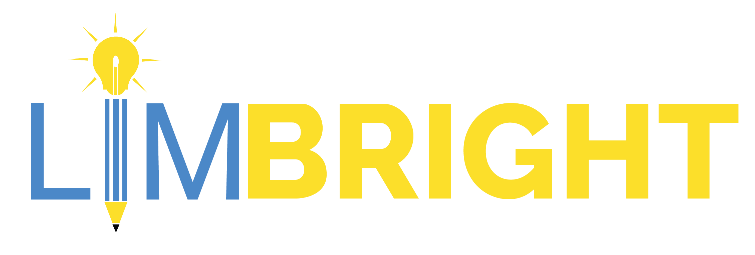 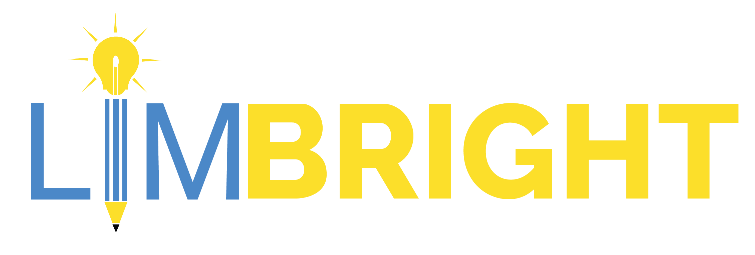 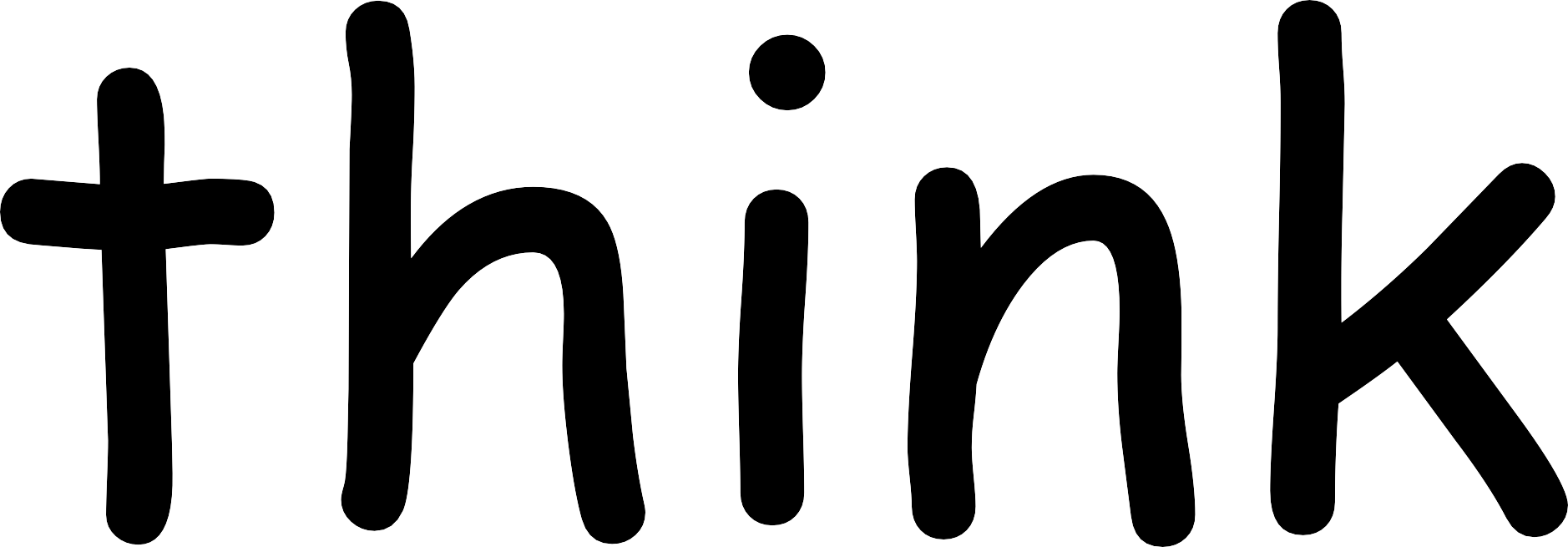 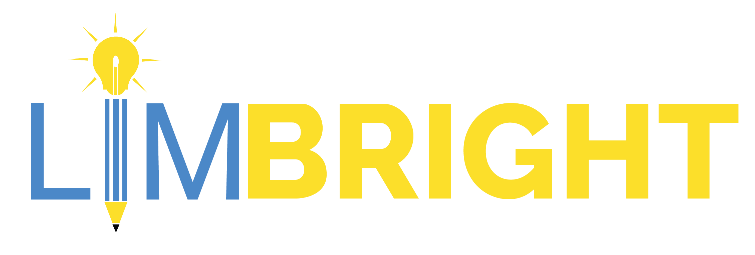 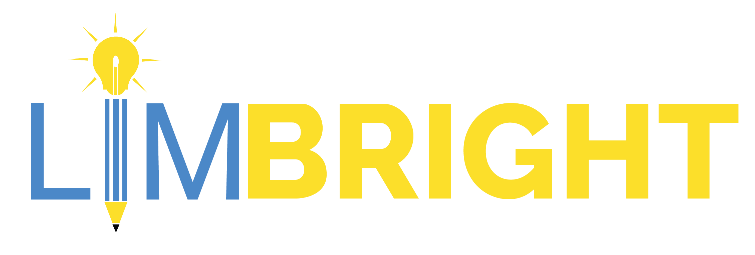 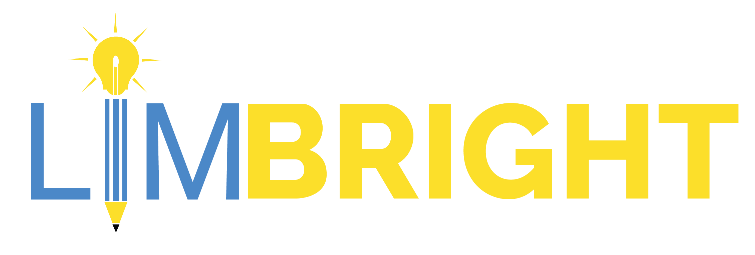 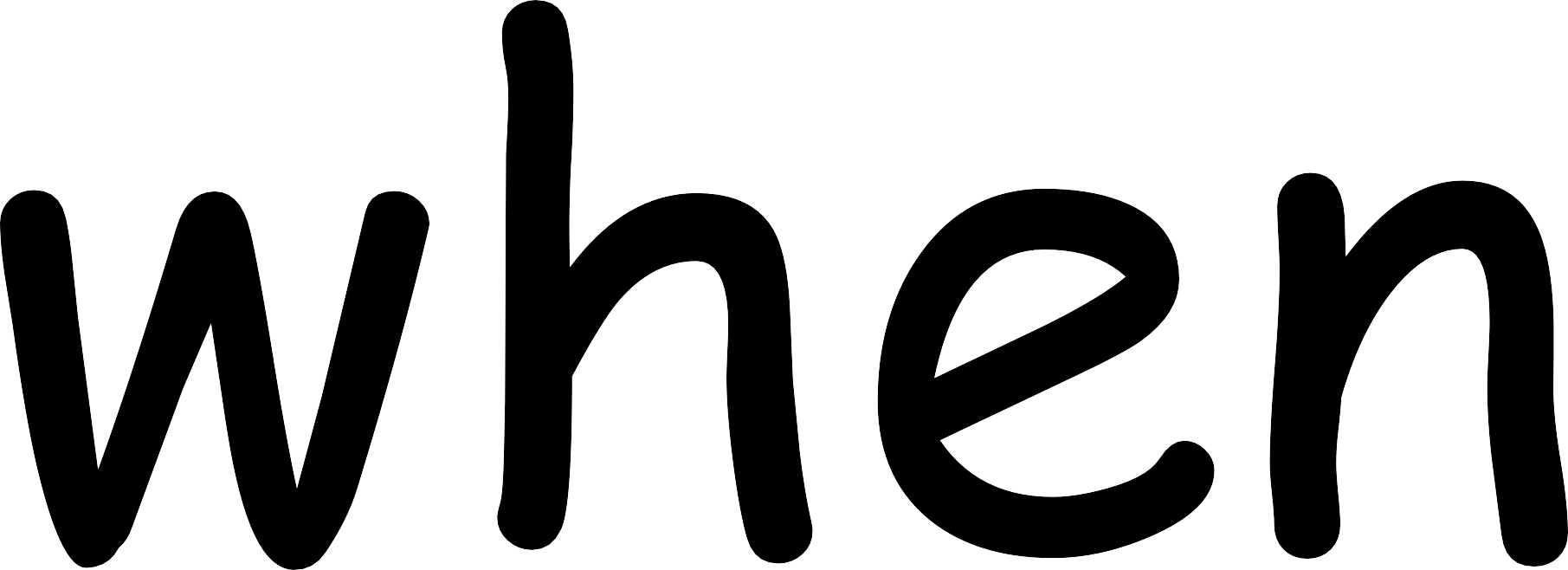 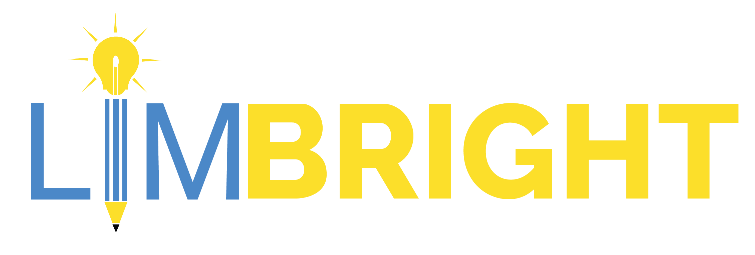 For more resources, check out our website at: www.limbrighteducation.com!
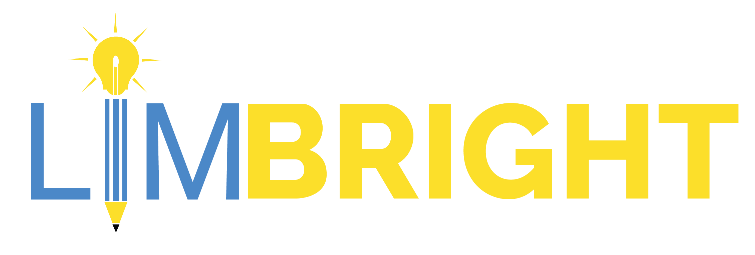